Apprenticeship Levy transfer – what is it and how does it work?
Employers who pay the apprenticeship levy and have unused apprenticeship funds can support other employers with a transfer of levy funds
Levy- paying employers can transfer a maximum amount of 25% of their annual funds
Transfer can be made to as many employers as they choose
Transferred funds can only be used to pay for the training and assessment cost of the apprenticeships agreed with the receiving employers(s)
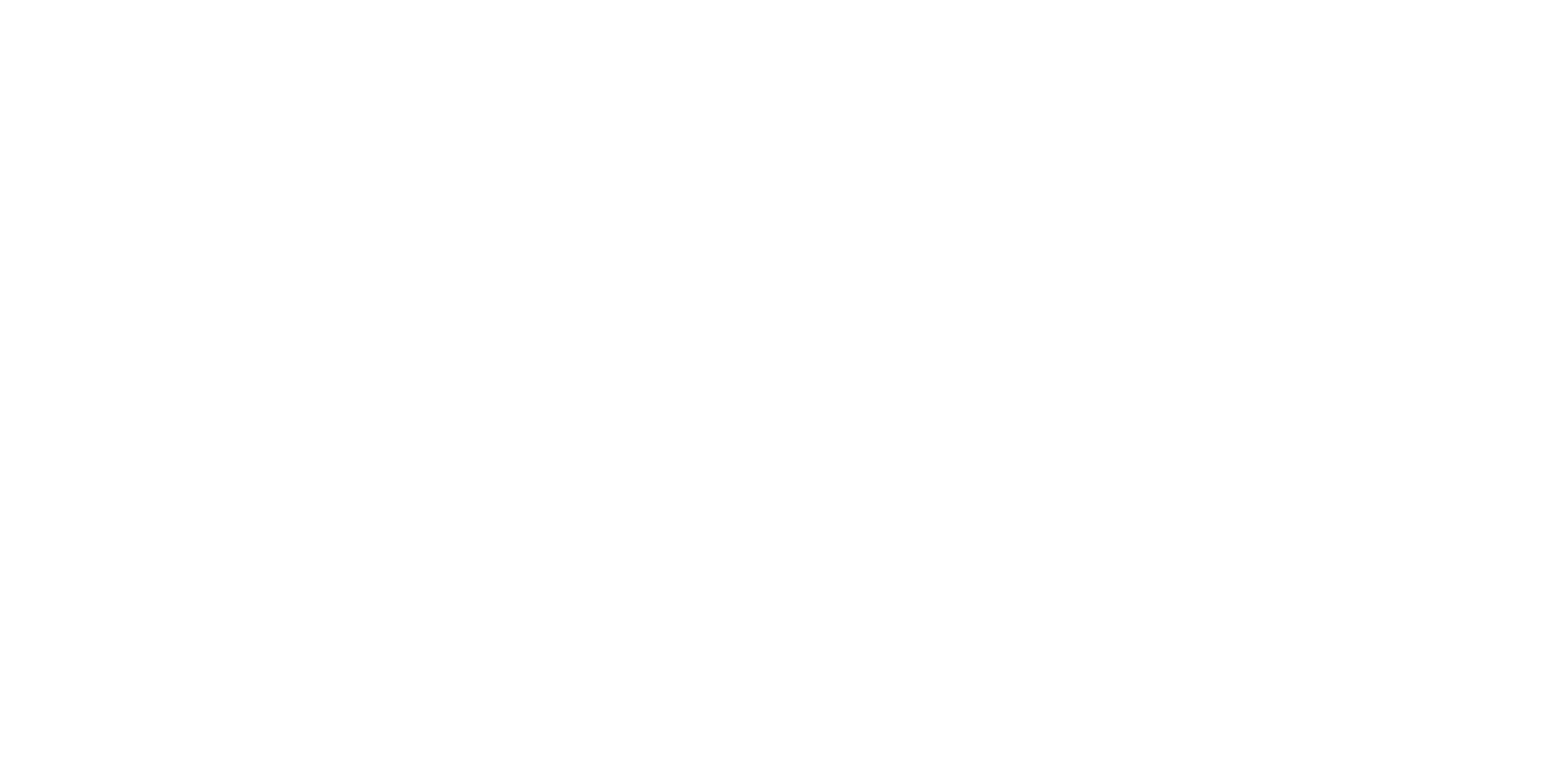 Levy transfer – how does it work in Essex?
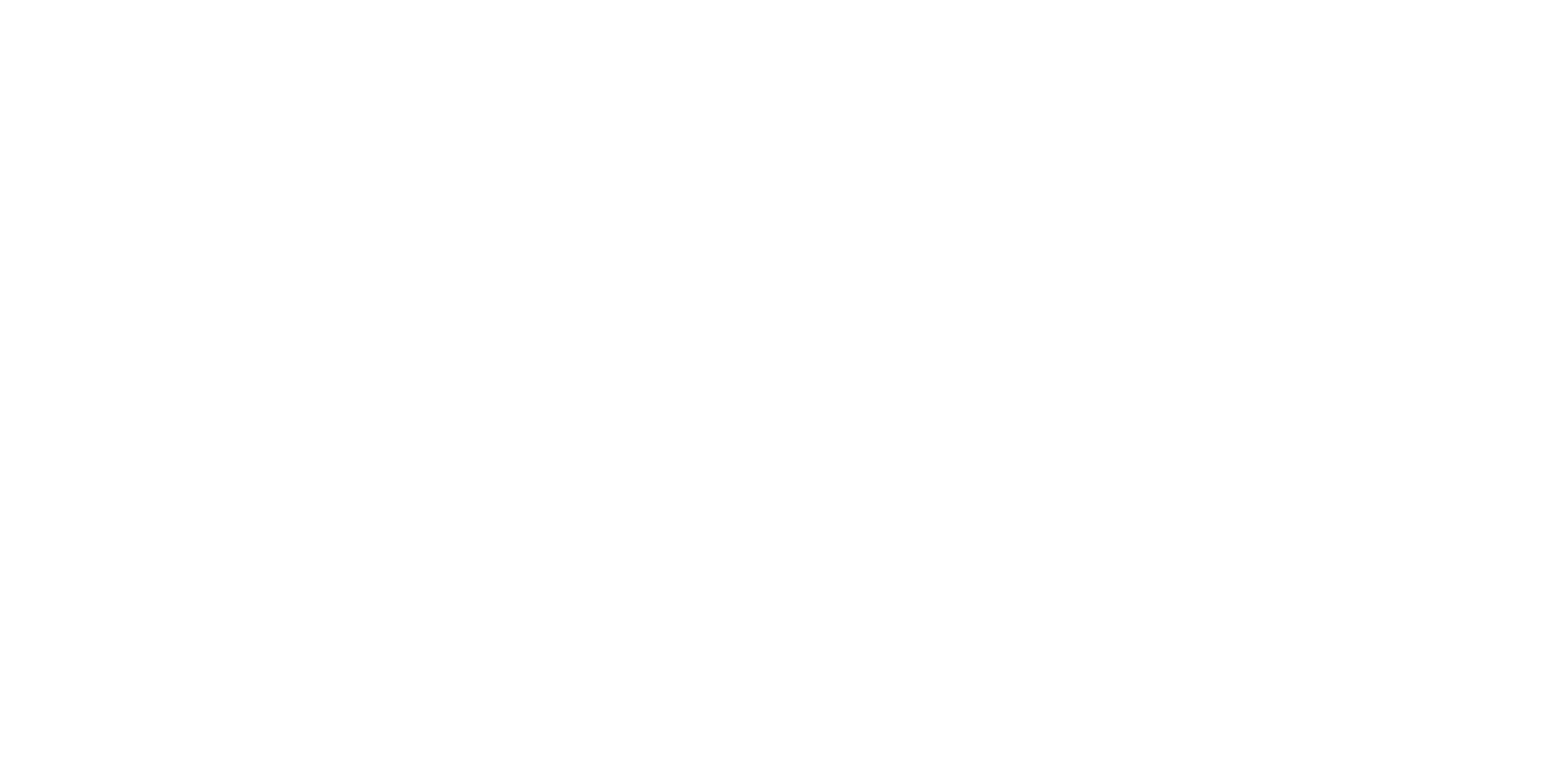 Next steps & further information
An online portal has been commissioned an is expected to be live by the end of the year. 

However, whilst this system is being developed you can pledge Levy funds or request levy share by contacting: 

Annette.hall@essex.gov.uk
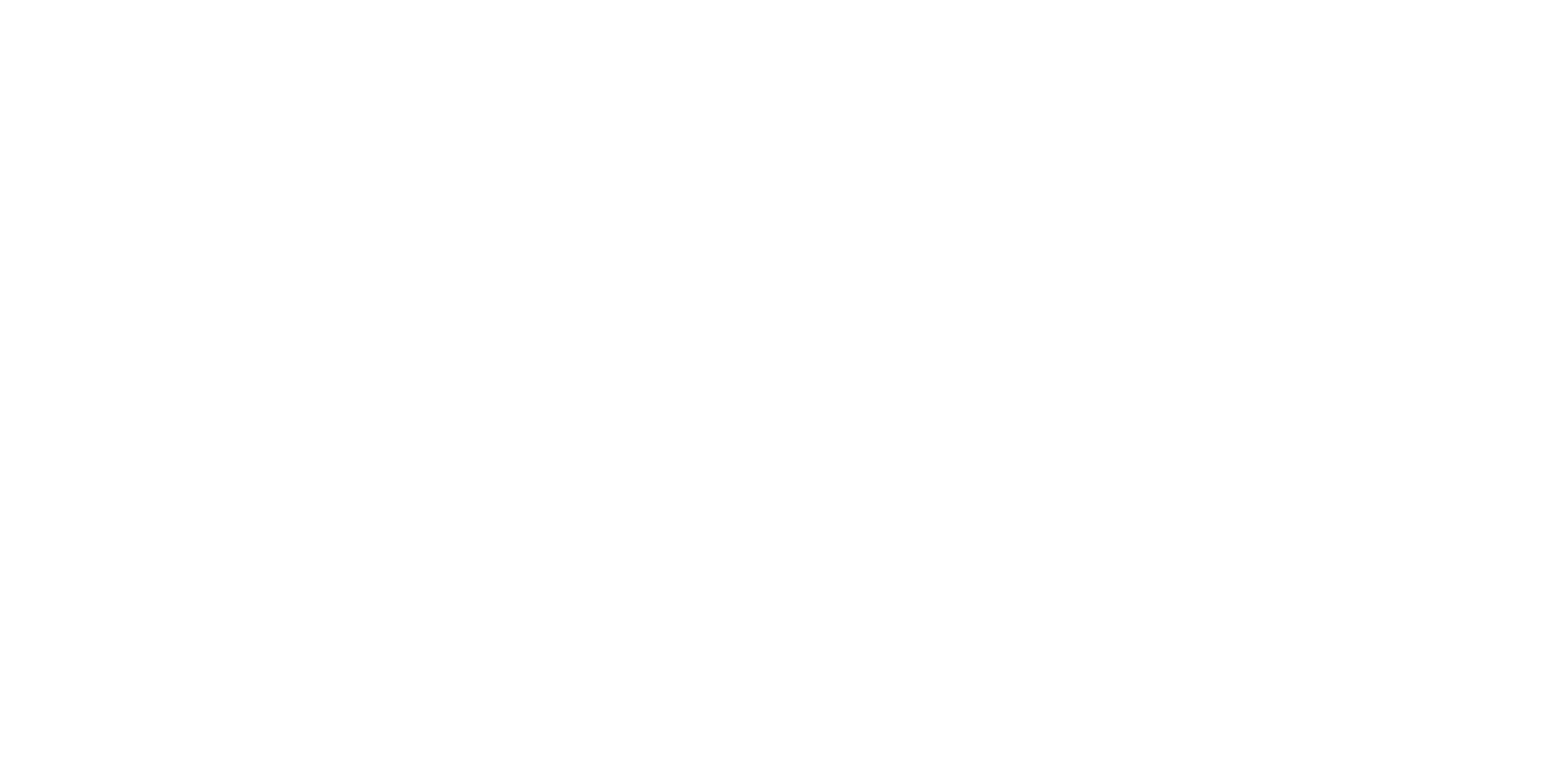 Kickstart
ECC has put in an Expression of Interest to the DWP to be a a gateway organisation who will act as an intermediary body for the scheme
Aiming for 500 placements
Plans are in place to mobilise the project once we receive the outcome of the bidding process 
We will be creating a process for employers to register vacancies, as well as how we will work with employers and candidates to make the scheme as successful as possible
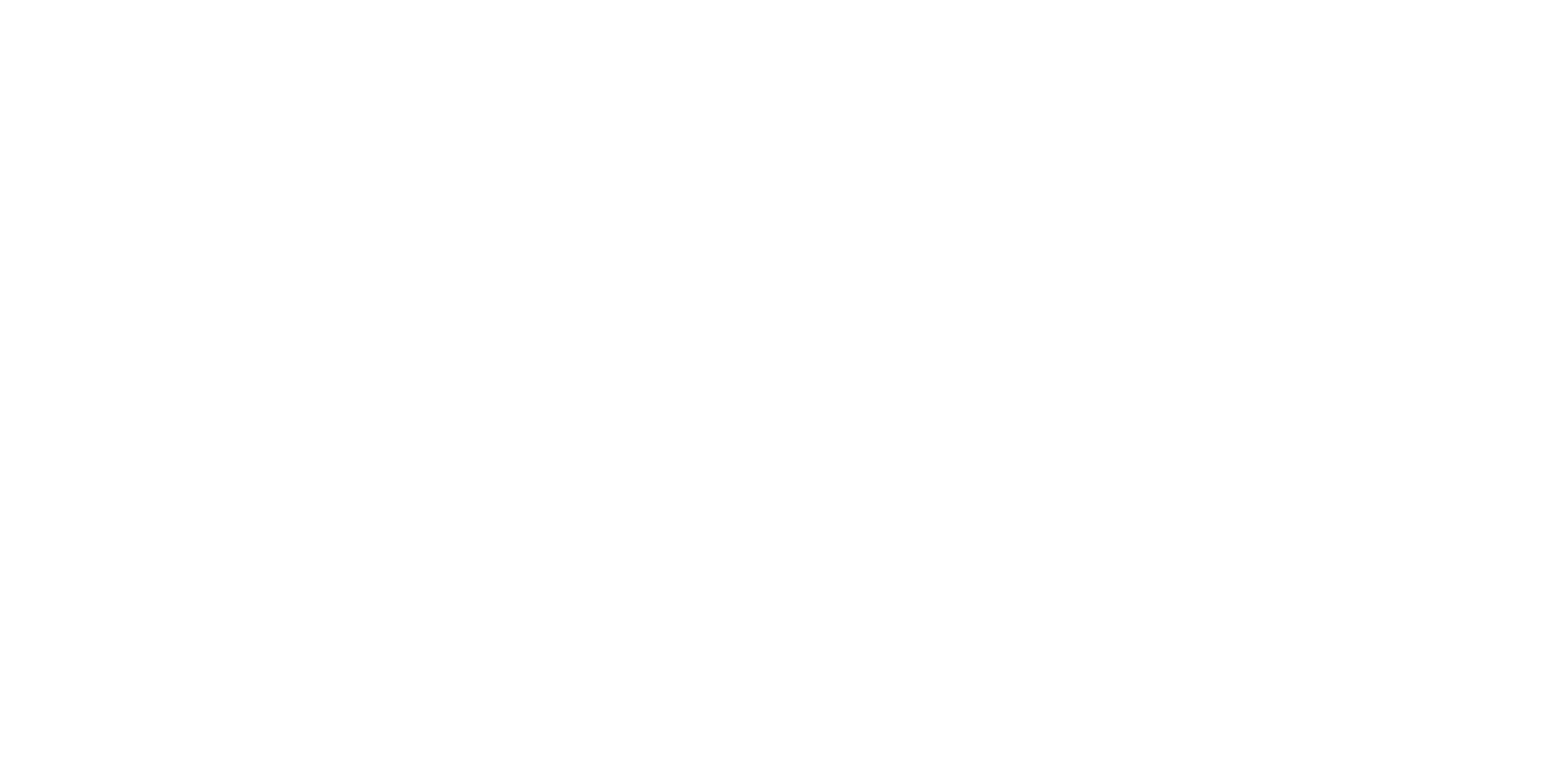 Kickstart– how does it work in Essex?
The Kickstart Scheme provides funding to create new job placements for 16 to 24 year olds on Universal Credit who are at risk of long term unemployment.
Government funding covers 100% of national minimum wage/Living wage for 25hrs per week and NI/AE contributions for a total of 6 months
A Kickstart Scheme application must be for a minimum of 30 job placements unless going through a gateway organisation
Placements must be newly created and must not replace existing or planned vacancies and cause existing employees, apprentices or contractors to lose work or reduce their working hours
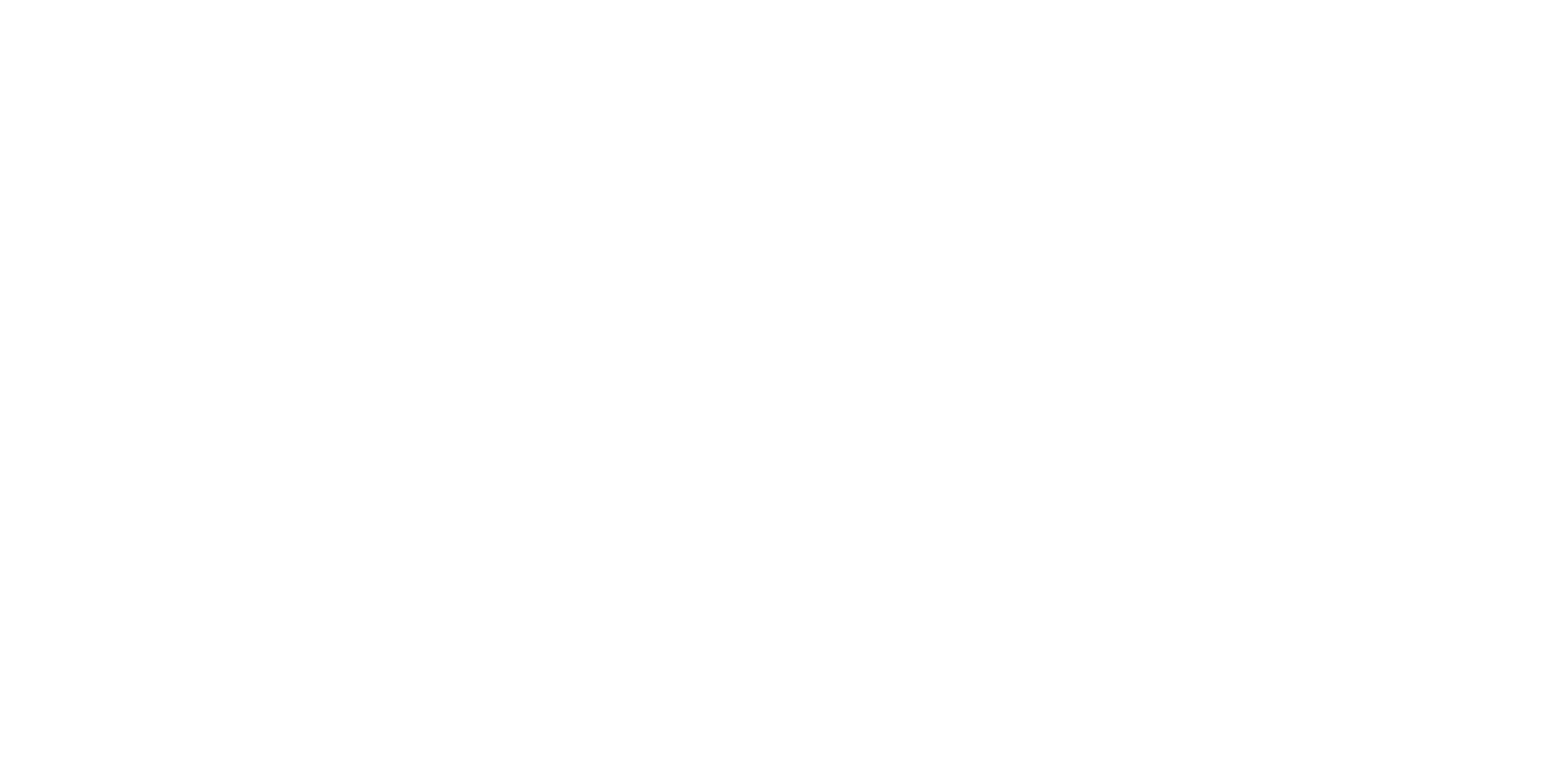 Kickstart & Construction Roles
ECC has partnered with, DWP, SECTA and Moore Networking (the management company of the local construction shared apprenticeship service), for construction based roles
Candidates looking for construction placements will be referred by the DWP to SECTA and will receive fully funded IAG/H&S training prior to starting Kickstart
Moore Networking will act as legal employer for Kickstart and will place candidates to suitable hosts
Moore Networking provide employability training and support candidates to transition onto apprenticeships
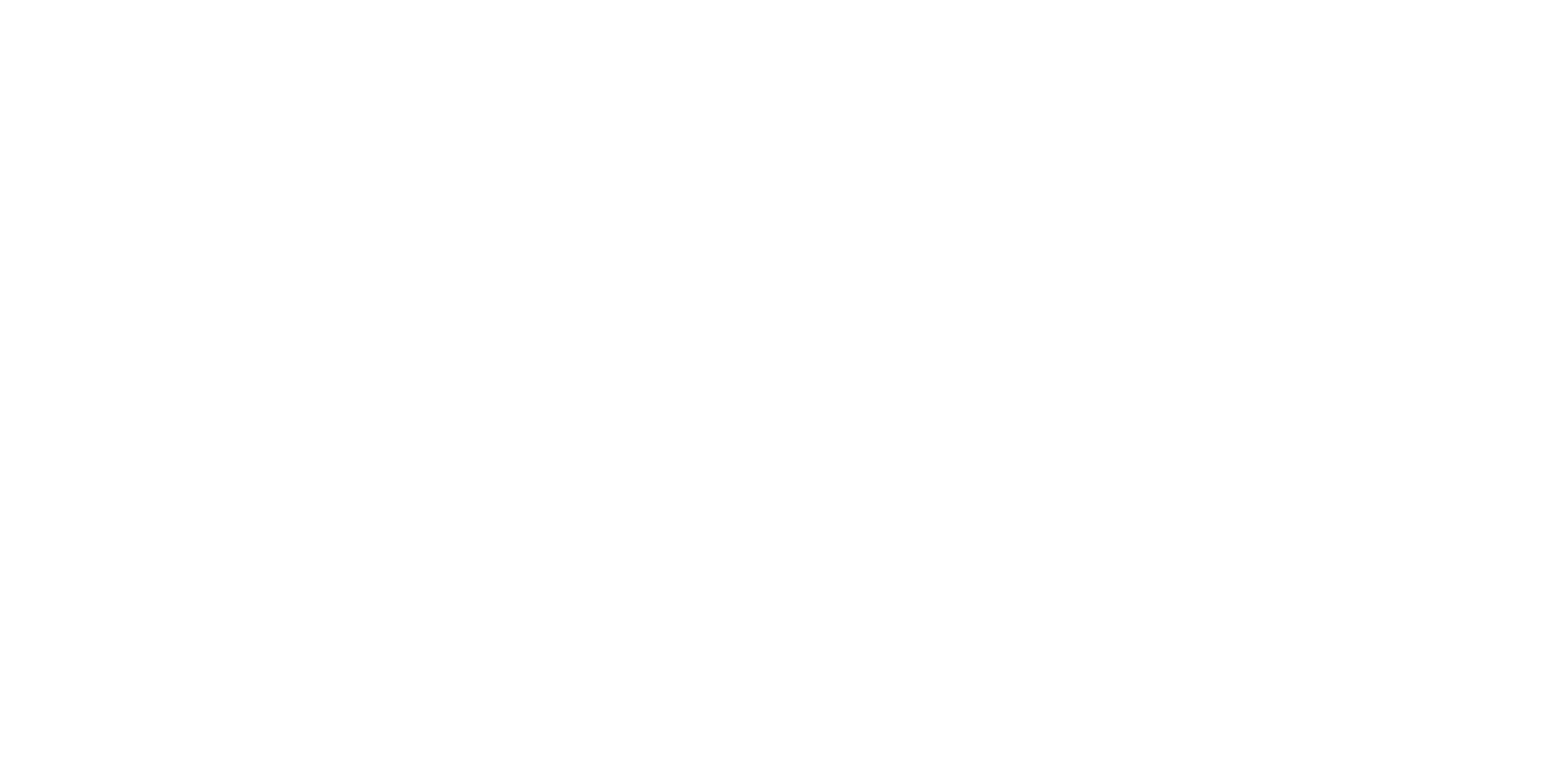 Next steps & further information
For enquiries or to express interest in offering a placement please email:

kickstartessex@essex.gov.uk
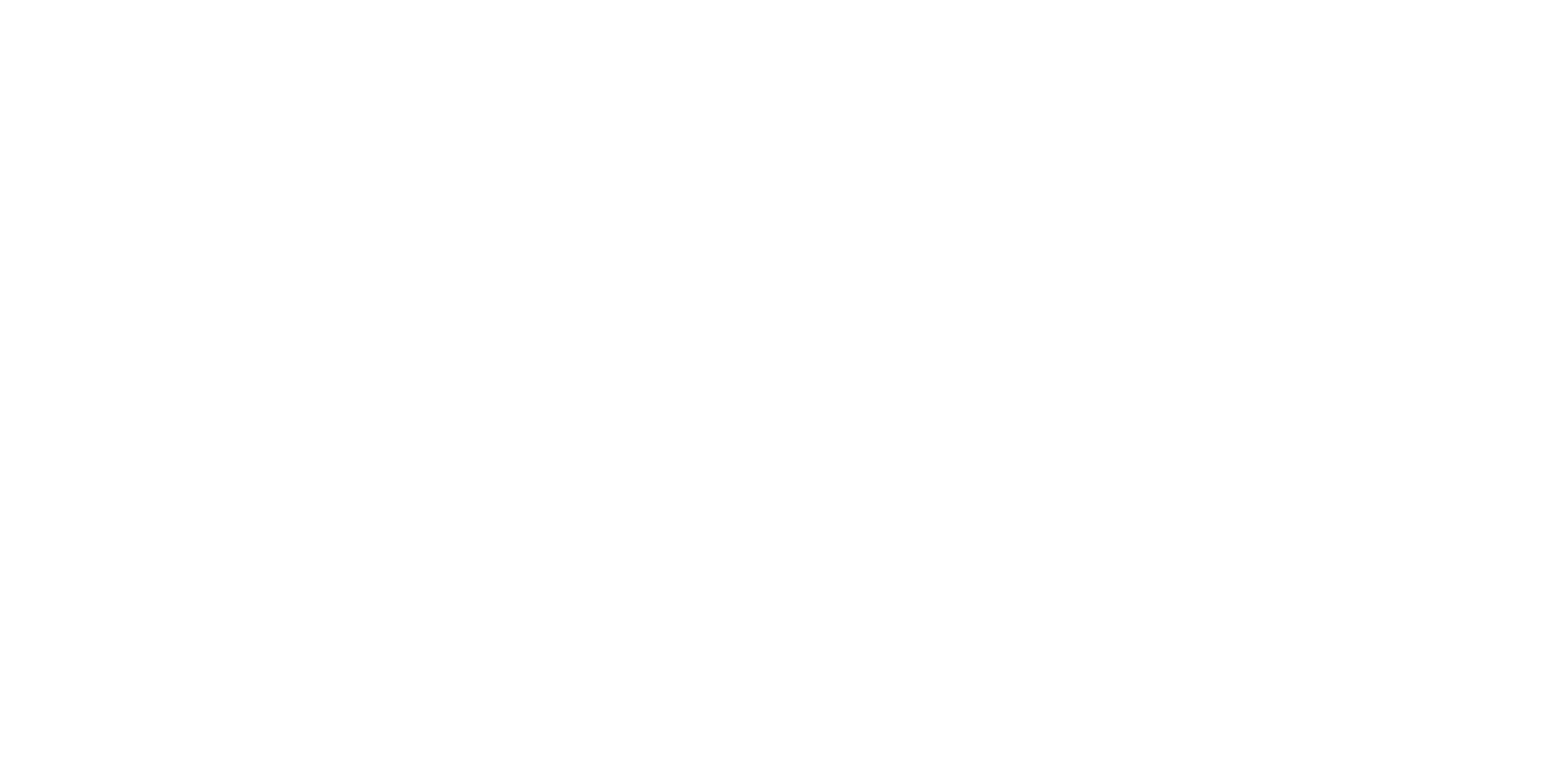